Historical Thinking Skills
Mr. Johnson – APUSH
Analysis
Evaluate the P.O.V., purpose, audience, significance and reliability of a source.
Analysis
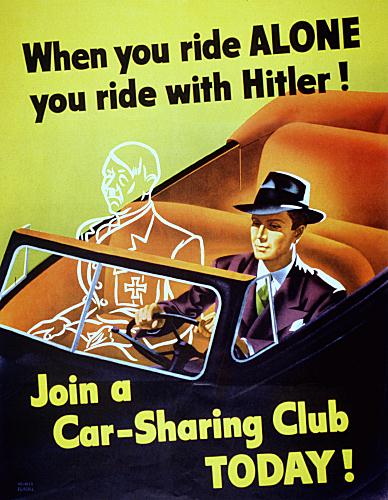 Interpretation
Understand and assess varying opinions on the meaning of evidence or events.
Interpretation
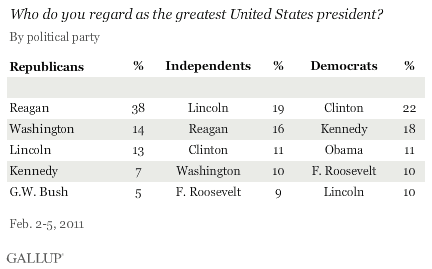 Comparison
Evaluate similarities and differences within or across geography and chronology.
Comparison
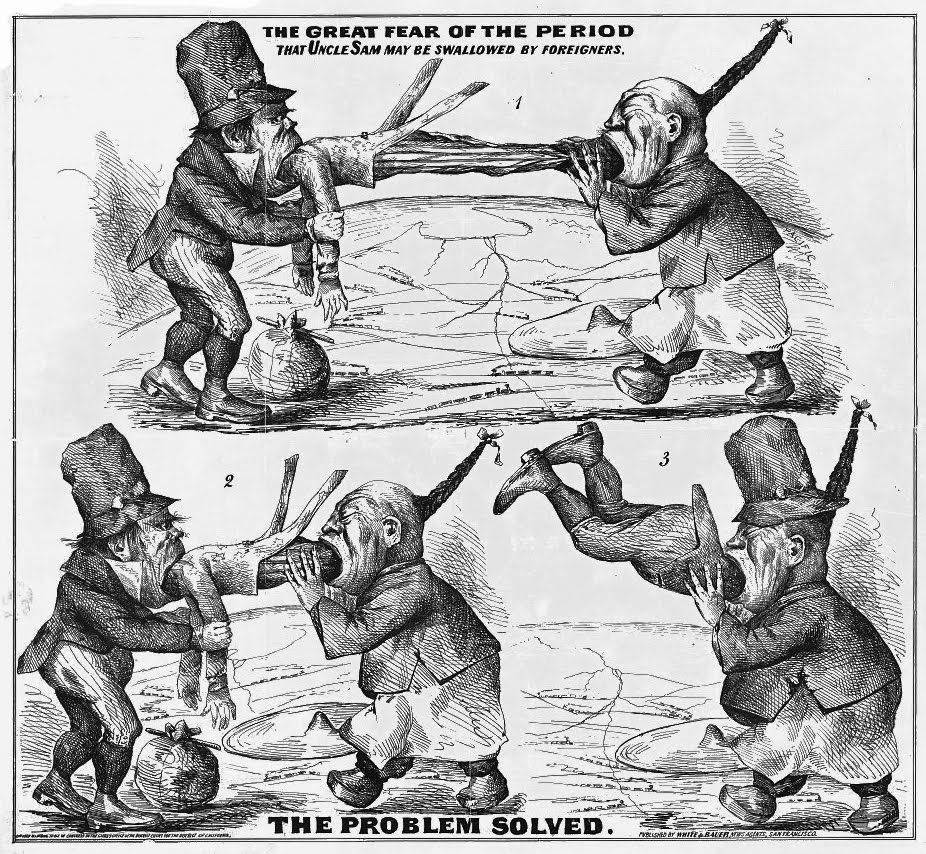 Periodization
Understand and evaluate why history is divided into distinct eras with definite start and end dates.
Periodization
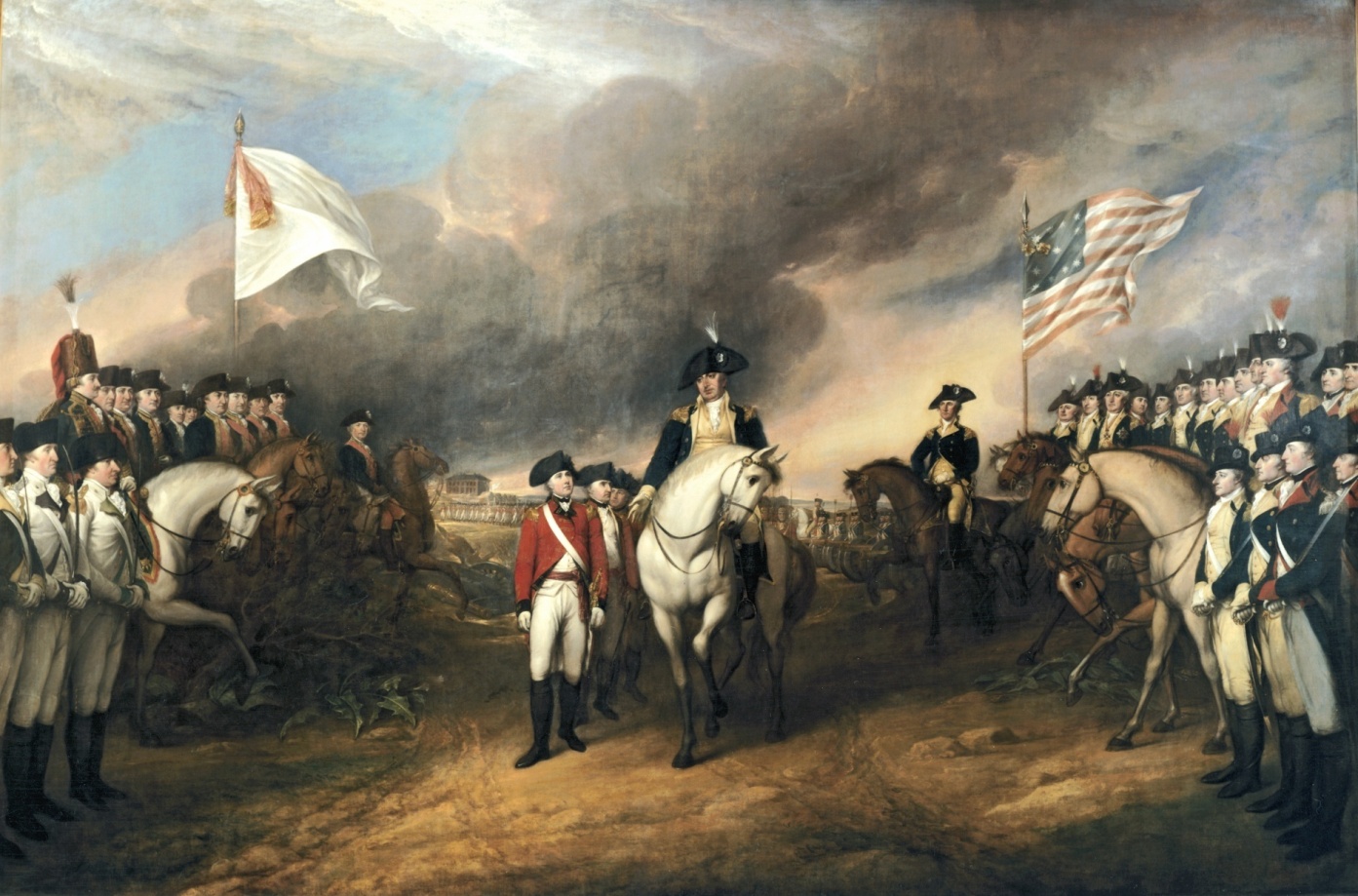 Contextualization
Connect events and processes to broader circumstances; situate events within the “bigger picture.”
Contextualization
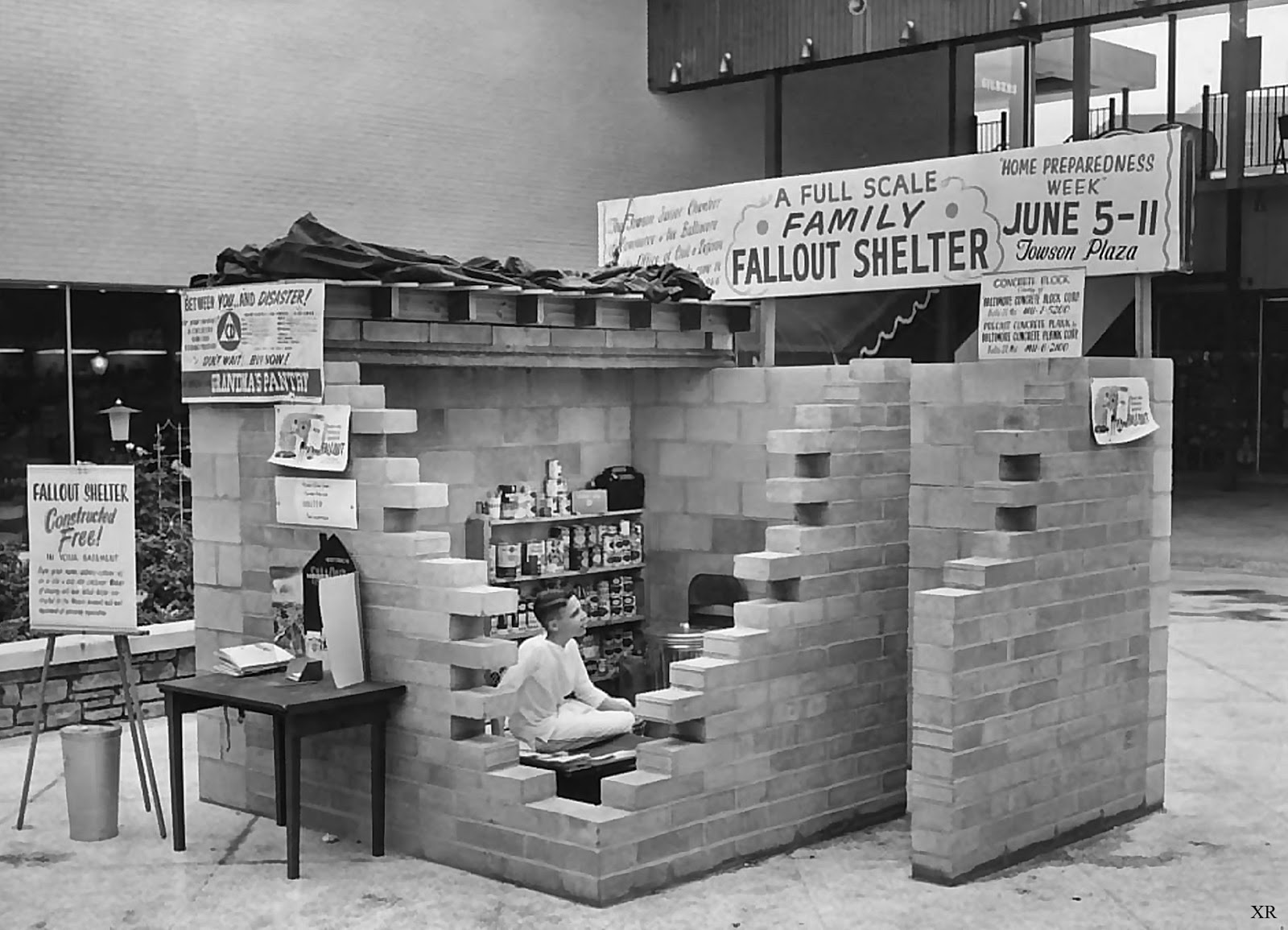 Causation
Explain and evaluate long and short term factors – both predictable and unexpected – which lead to events occurring.
Causation
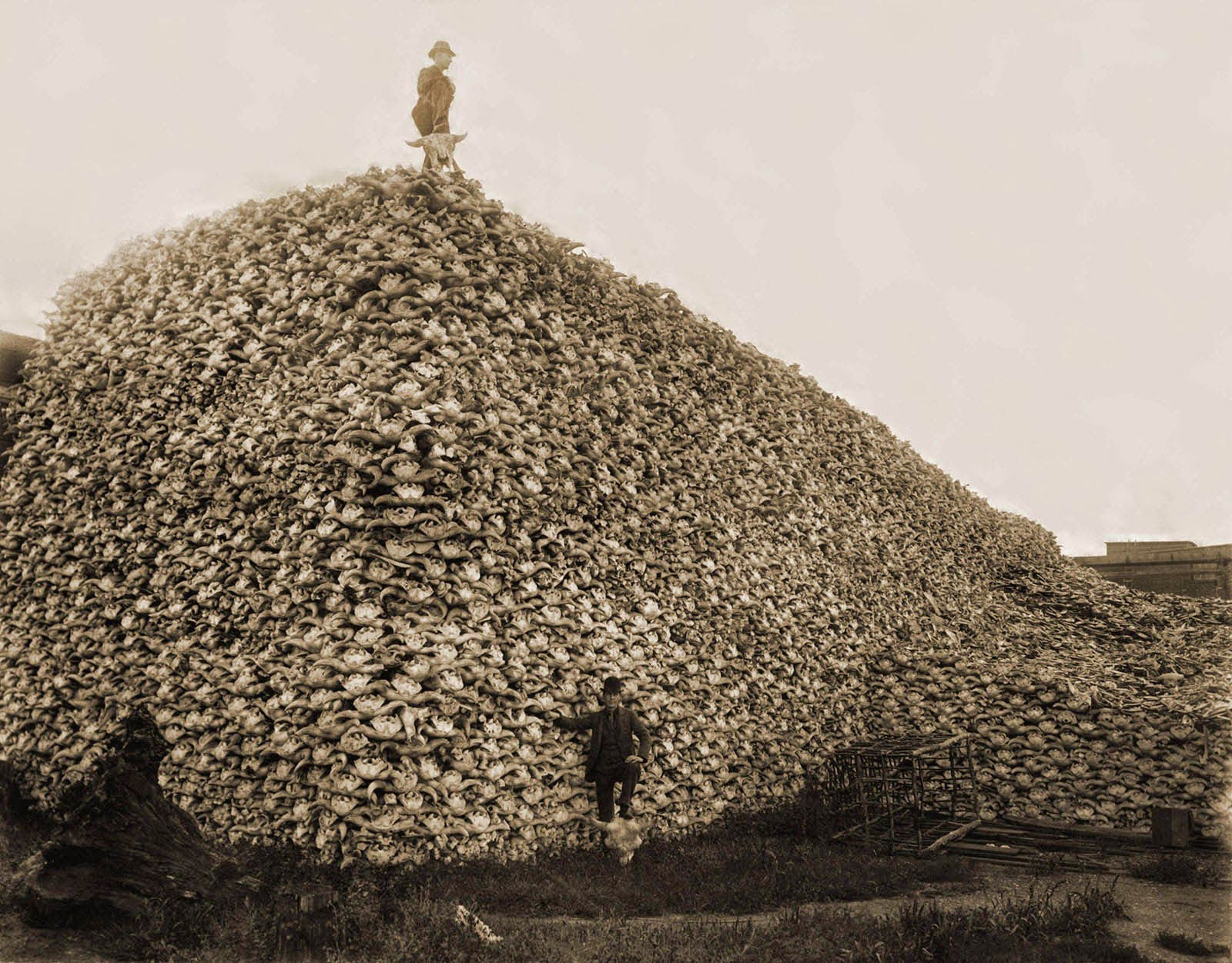 Continuity & Change
Identify and evaluate consistent patterns as well as alterations to those patterns over time.
Continuity & Change
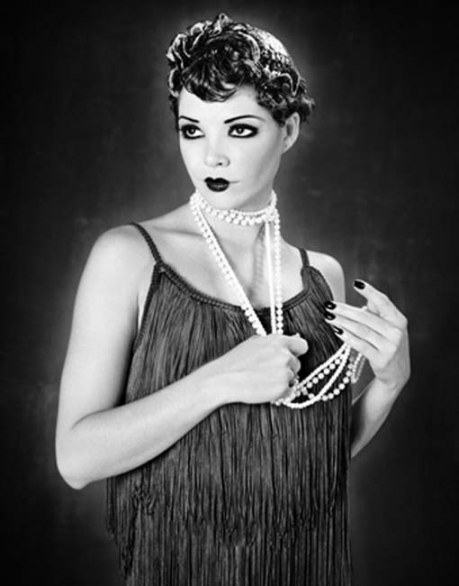 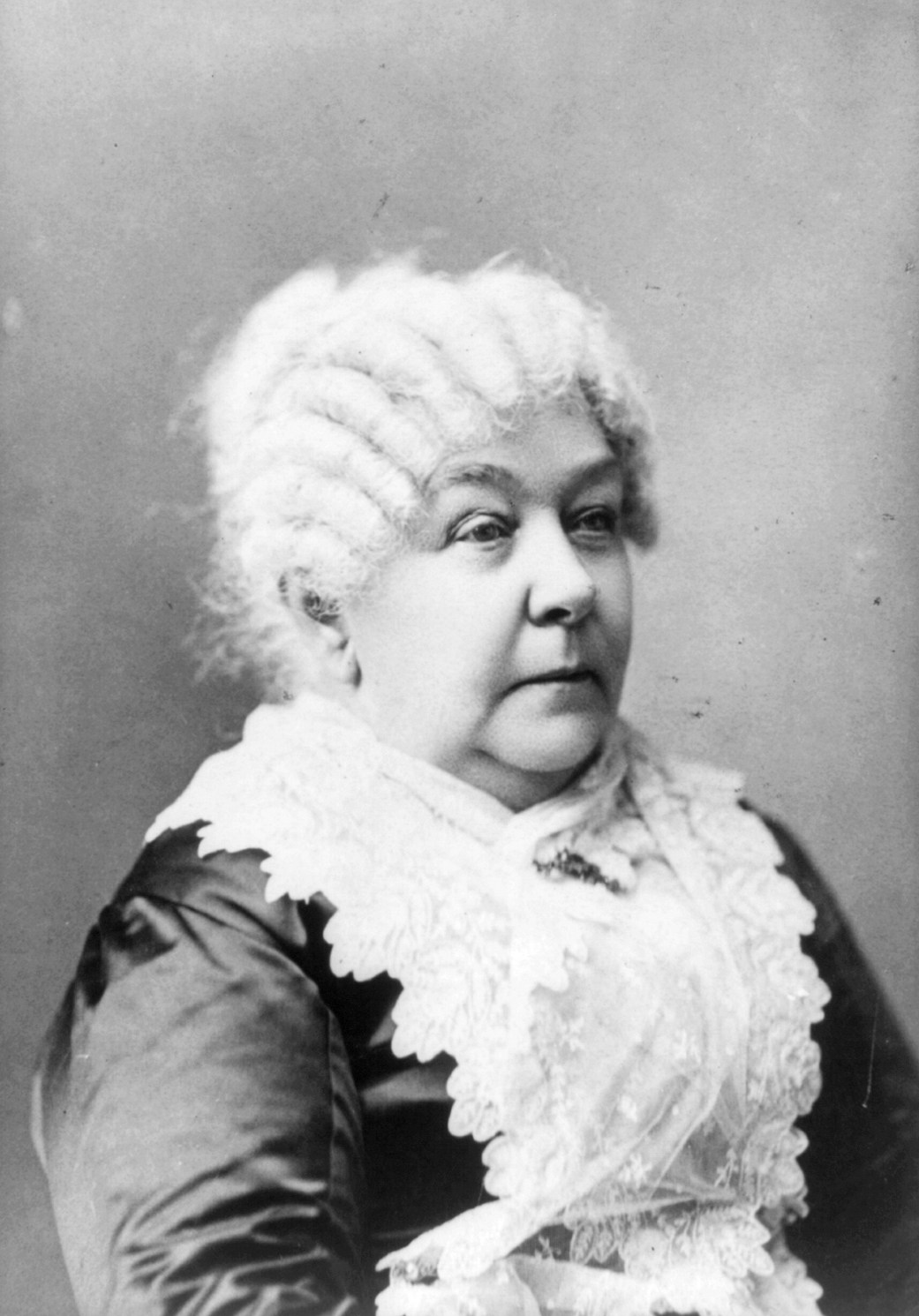 Argumentation
Articulate a compelling thesis and support it with multiple kinds of evidence while acknowledging contradictory perspectives.
Argumentation
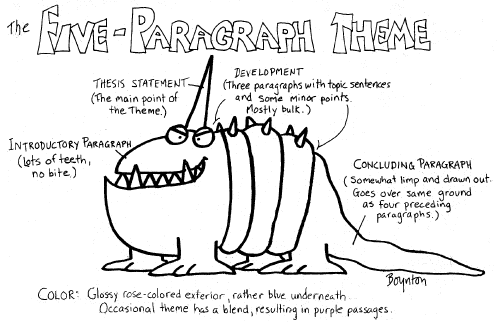 Synthesis
Make connections between various contexts, periods, themes and disciplines.
Synthesis
Health
Economics
Ethics
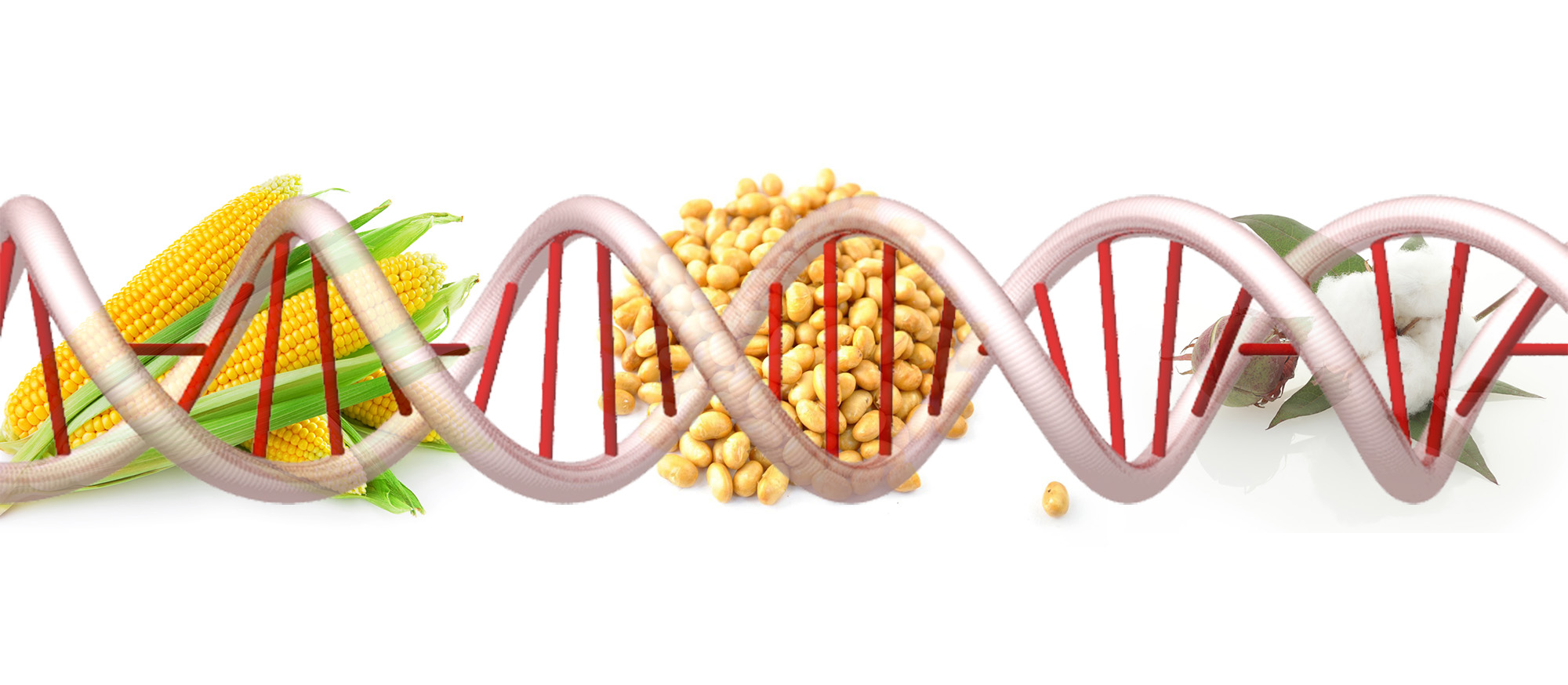 History
Politics
Science